সবাইকে শুভেচ্ছা
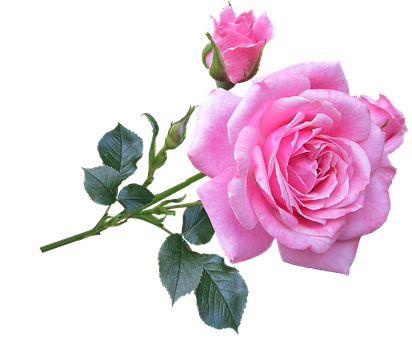 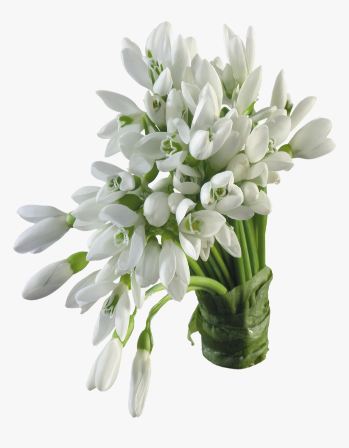 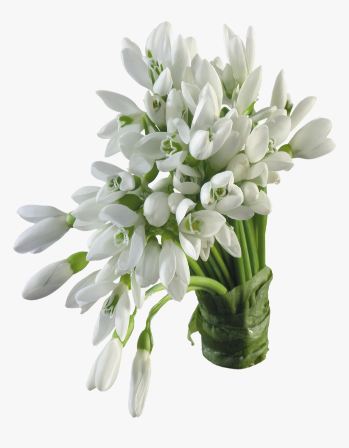 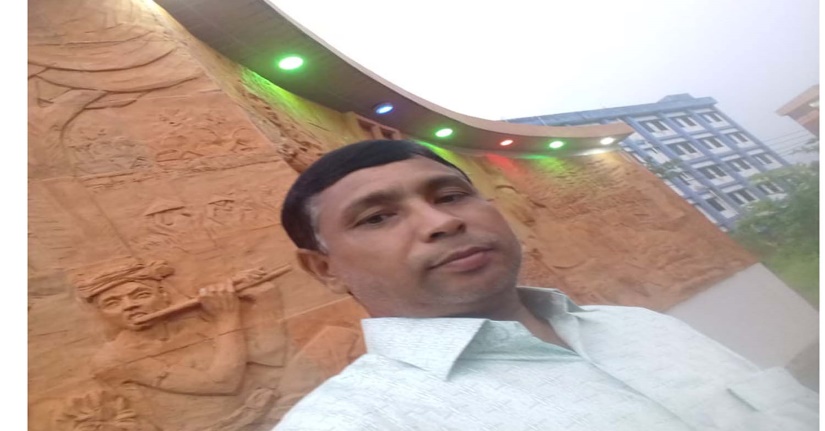 পাঠ পরিচিতি
শ্রেণিঃ একাদশ

    বিষয়ঃ উচ্চতর গণিত ১ম পত্র
 অধ্যায়ঃপ্রথম 
 সময়ঃ ৪০ মিনিট
আজকের পাঠ সম্পর্কিত পূর্ব জ্ঞান -
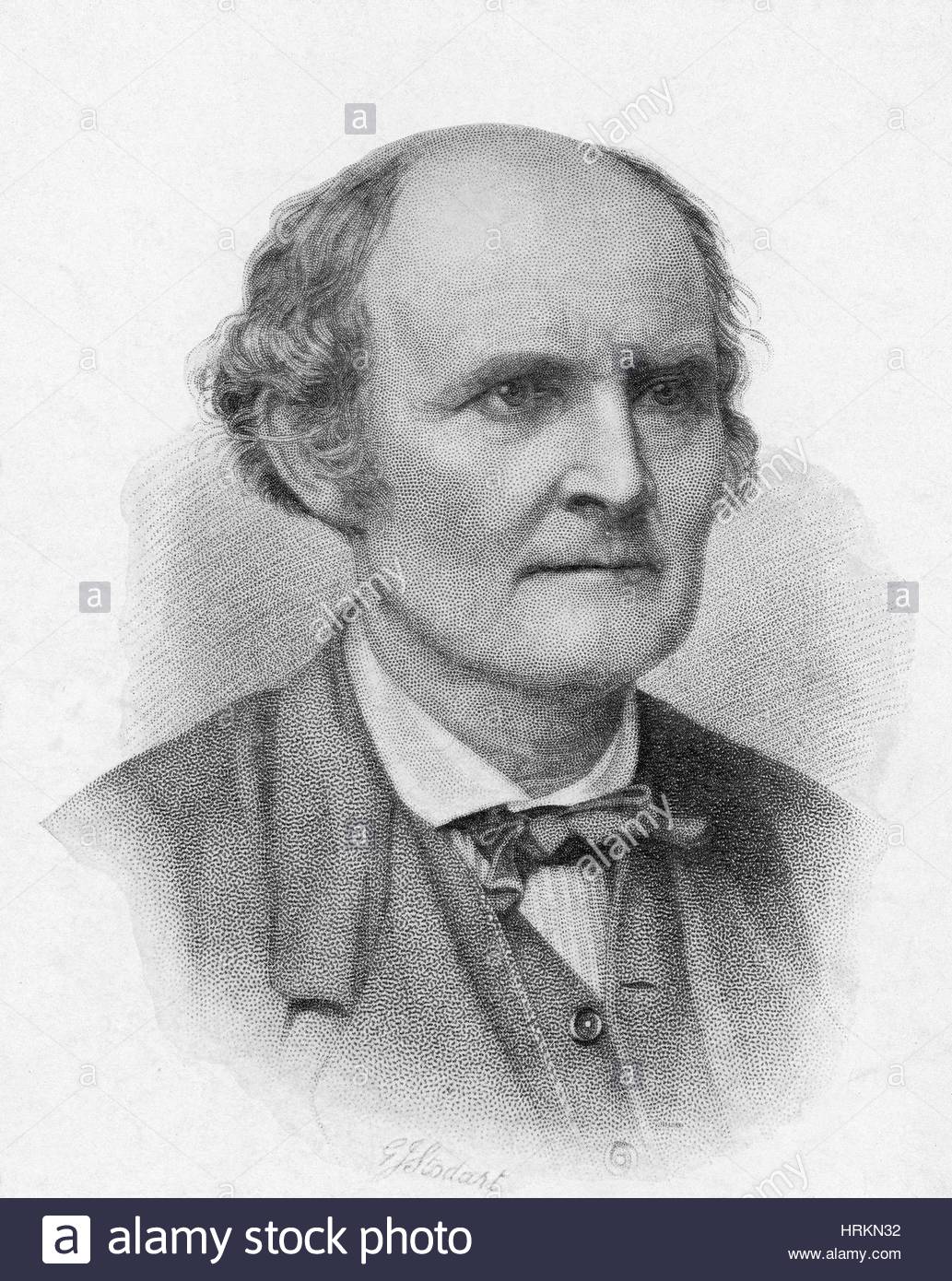 Arthur Cayley
ইংরেজ গণিতবিদ
এবং ম্যাট্রিক্সের জনক।
আজকের আলোচ্য বিষয়ঃ
প্রথম অধ্যায় এর ম্যাট্রিক্স  সর্ম্পেকে প্রাথমিক ধারনা
শিখনফল
এই পাঠ শেষে শিক্ষার্থীরা . . 
     ১। ম্যাট্রিক্স কি তা বলতে পারবে।
  ২। বিভিন্ন প্রকার ম্যাট্রিক্স বর্ণনা করতে পারবে।
  ৩। ম্যাট্রিক্সের সমতা,যোগ,বিয়োগ ওগুণ  নির্ণয় করতে পারবে।
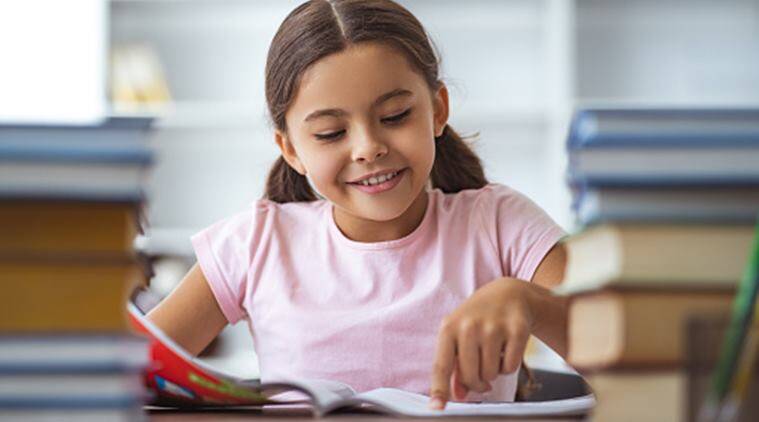 আয়তাকার বিন্যাস
ম্যাট্রিক্স
একটি গার্মেন্টস কারখানায় বিভিন্ন শাখায় কর্মরত শ্রমিকদের তালিকা নিম্নরূপঃ
ম্যাট্রিক্সঃ
ম্যাট্রিক্সের সারি ও কলামঃ
আনুভূমিক রেখা বরাবর
R1
R2
উলম্ব রেখা বরাবর
R3
C1
C3
C2
আনুভূমিক রেখা বরাবর সংখ্যাগুলিকে সারি বলে।
 উলম্বরেখা বরাবর সংখ্যাগুলিকে কলাম বলে।
ম্যাট্রিক্স গঠনকারী উপাদানকে ভুক্তি বা entry বলে।
বিভিন্ন প্রকারের ম্যাট্রিক্স
বর্গ ম্যাট্রিক্স
কর্ণ ম্যাট্রিক্স
রূপান্তর ম্যাট্রিক্স  (transpose matrix)
কোন ম্যাট্রিক্স এর সারিগুলোকে কলামে এবং কলামগুলোকে সারিতে  রূপান্তর  করে যে ম্যাট্রিক্স পাওয়া যায় তাকে আদি ম্যাট্রিক্স এর রূপান্তর ম্যাট্রিক্স বলে।
A এর রূপান্তর ম্যাট্রিক্স
পরবর্তী ক্লাসে আরো বিভিন্ন প্রকার ম্যাট্রিক্স নিয়ে আলোচনা করবো।
ম্যাট্রিক্সের যোগ ও বিয়োগের  ধারনা
যদি A ও B দুটি ম্যাট্রিক্স হয় তাহলে  A এর সারি কলাম ও B এর সারি কলাম সমান হলে অর্থাৎ A ও B এর অর্ডার সমান হলে্ যোগ ও বিয়োগ করতে পারবো ।
এবং
মূল্যায়ন
বাড়ির কাজ
(ক)  A+B  এর মান  নির্ণয় করবে।
(খ)   A-B এর মান  নির্ণয় করবে।
(গ)  2A+6B এর মান  নির্ণয় করবে।
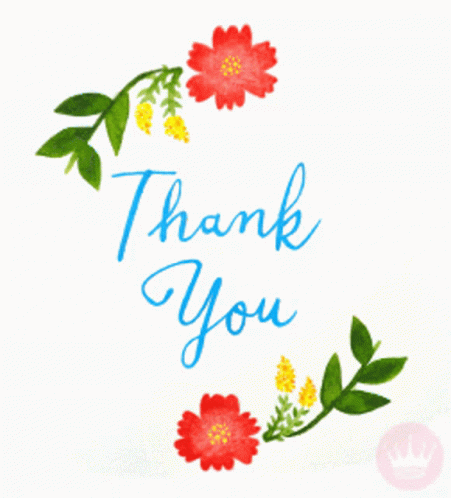